Formally: An informal introduction to Blockchain
Author: Darren McCarley
Date: 3/13/2018
https://www.linkedin.com/in/darrenmccarley
Disclaimer
This is not a Bitcoin introduction. This is a high-level introduction to Blockchain technology. However, we should acknowledge that Satoshi Nakamoto (pseudonym) and his/their creation, Bitcoin, popularized Blockchain technology. (There are currently arguments that Bitcoin was not the first blockchain.)
Today there are various flavors of Blockchain. This paper attempts to generalize Blockchain with samples in some of those flavors. Additional research, prototyping, and due diligence should be exercised before making any long-term decisions.
Lastly, it is the opinion of the author, no single Blockchain solution will fulfill all needs. As many of the Blockchain technologies are paradigm specific, one should educate themselves on when and how to implement a Blockchain solution. Perhaps more importantly, when NOT to implement a solution.
A Brief history of Blockchain
On October 31, 2008, Satoshi Nakamoto released the Bitcoin White Paper outlining a purely peer to peer electronic cash/digital asset transfer system. This is the first popular implementation of Blockchain and is attributed as birthing today’s Blockchain industry. Since then, additional Blockchains have been popularized, Ethereum, various Hyperledger project solutions, as well as numerous others including “Blockchain like” solutions such as GuardTime’s KSI products
What is Blockchain?
Blockchain is a system comprised of.. 
Transactions 
Immutable ledgers 
Decentralized peers
Encryption processes
Consensus mechanisms
 Optional Smart Contracts


Let’s explore these concepts
Transactions
As with enterprise transactions today, Blockchain is a historical archive of decisions and actions taken
Proof of history, provides provenance







Demo - https://anders.com/blockchain/blockchain.html
Immutable
As with existing databases, Blockchain retains data via transactions
The difference is that once written to the chain, the blocks can be changed, but it is extremely difficult to do so. Requiring rework on all subsequent blocks and consensus of each.
The transaction is, immutable, or indelible
In DBA terms, Blockchains are Write and Read only
Like a ledger written in ink, an error would be be resolved with another entry
Decentralized Peers
Rather than the centralized “Hub and Spoke” type of network, Blockchain is a decentralized peer to peer network. Where each NODE has a copy of the ledger. 

Legacy Network			Blockchain Network
Centralized DB			Distributed Ledgers
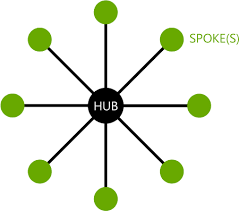 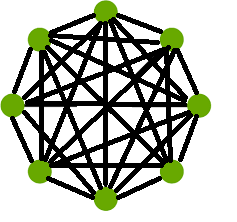 Encryption
Standard encryption practices
Some Blockchains allow for “BYOE” (Bring Your Own Encryption)
Only as good as the next hardware innovation
All blocks are encrypted
Some Blockchains are public, some are private
Public Blockchains are still encrypted, but are viewable to the public, e.g. https://www.blocktrail.com/BTC
Private Blockchains employ user rights for visibility, e.g.
Customer – Writes and views all data
Auditors – View all  transactions
Supplier A – Writes and views Partner A data
Supplier B – Writes and views Partner B data
Consensus
Ensures that the next block in a blockchain is the one and only version of the truth
Keeps powerful adversaries from derailing the system and successfully forking the chain
Many Consensus mechanisms, each with pros and cons
Smart Contracts
Computer code
Provides business logic layer prior to block submission
Blockchain Capabilities
All parties agree to network verified transaction
A shared ledger technology allowing any participant in the business network to see the system of record (ledger)
Ensuring appropriate visibility; transactions are secure, authenticated  & verifiable
Business terms embedded in transaction database & executed with transactions
Blockchain Essentials
A business problem to be solved
That cannot be solved with more mature technologies
An identifiable business network
With Participants, Assets and Transactions
A need for trust
Consensus, Immutability, Finality or Provenance
Negative Indicators, Anti-Patterns
Need high performance (millisecond) transactions 
Small organization (no business network)
Looking for a database replacement
Looking for a messaging replacement
Looking for transaction processing replacement
Process and metrics are not clear within the ecosystem
Value, velocity and/or variability are not present
[Speaker Notes: Use CASES
Industrial
Tapping data from sensors and actuators in TMF and suppliers
Production and plant operations for inventory and asset management
Chain of custody with cyber-security in manufacturing systems across product families and site

Logistics and Transportation
Bill of Lading and Customs clearance
Recalls and reverse logistics

Supply Chain agility, visibility and traceability

Facility, product and environmental records  
Safety and work standards
Environmental enforcement
Upgrades and modifications
Quality and service levels
Commissioning and decommissioning

LM USE CASE - Track parts & service provenance, ensure authenticity of goods, block counterfeits, reduce conflicts  
20,000 suppliers, 4,000 small businesses, $46B spend]
Additional Resources
Bitcoin White Paper – Satoshi Nakamoto
Blockchain Demo – Anders Brownworth
Videos
Blockchain for Business - An Introduction to Hyperledger Technologies - edX.org
Ethereum White Paper
Guardtime – Blockchain like official site
Hyperledger official site - Linux Foundation
IBM Blockchain for Business – IBM Dev Center
IBM Blockchain Essentials Course – IBM Dev Center
IBM Blockchain Foundation Developer – IBM Dev Center
	Many more and pages are always changing